Ways to Pay for CollegeBasics of Financial Aid and the 
2024-2025 FAFSA
Sources of Financial Aid

	1. Federal Aid 	2. State Aid	3. Institutional Aid	4. Outside Aid
Free Application Federal Student Aid (FAFSA)
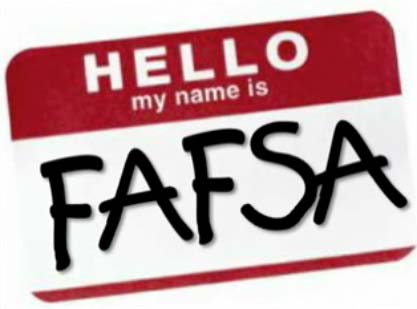 FAFSA is free to complete
Apply by March 1st
FAFSA opens in December
(Usually October 1st)
Schools have deadlines
Apply each year
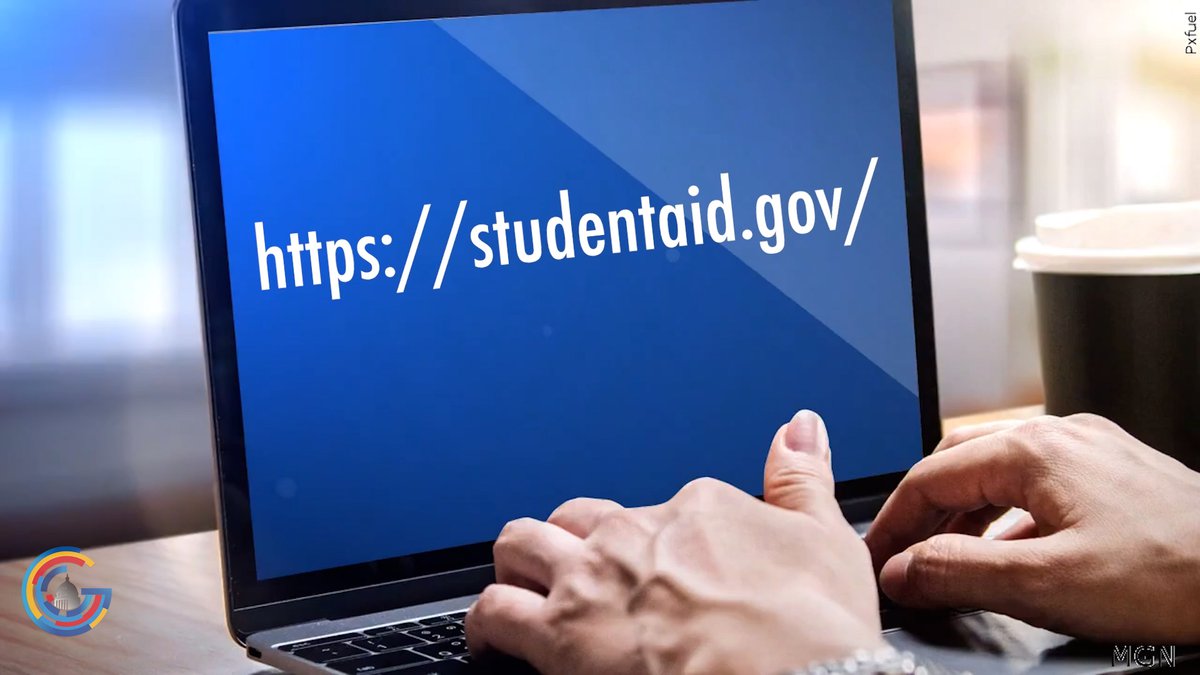 FAFSA Eligibility Criteria
You must be a U.S. citizen or eligible non citizen. https://studentaid.gov/understand-aid/eligibility
 
You must have a high school diploma, GED or completed a  homeschool program approved under state law.

You must be enrolled in an eligible degree or certificate program at the college you plan to attend.
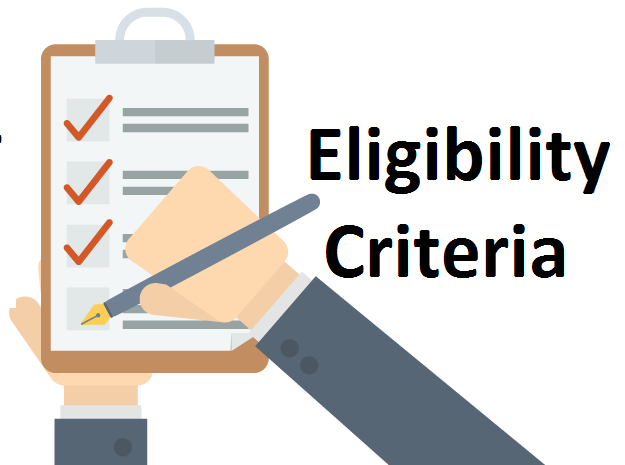 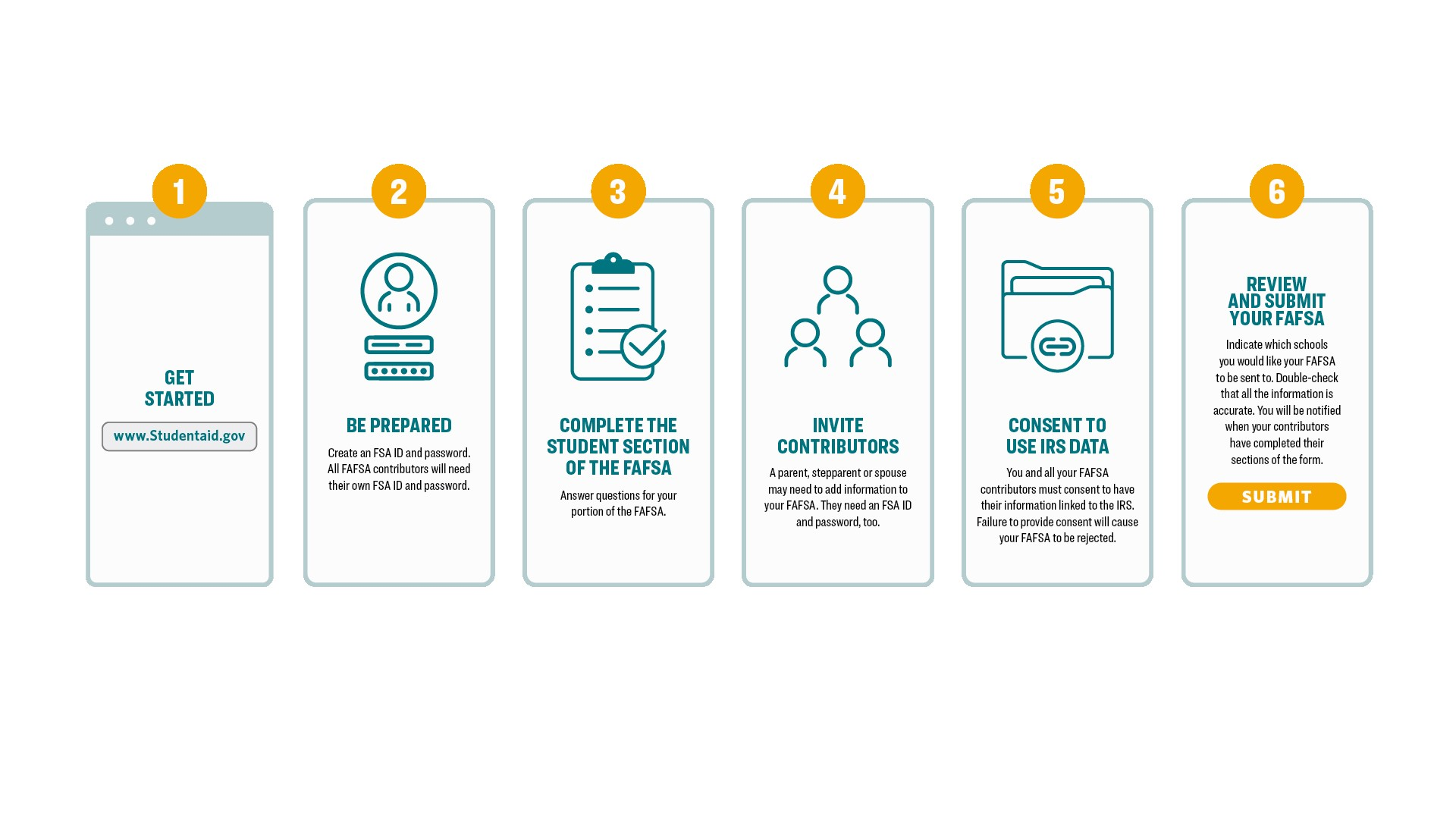 2024-2025 FAFSA Overview
Major changes
 
- Expected Family Contribution is now Student Aid Index
No SAI split for number in college
SAI can be negative
Change as to who is reported as a parent in case of divorce/separation/unmarried
- An invitation-only FAFSA form
Dependent students must invite their parent(s) to contribute to their form if parent information is required.
     - Financial Aid Direct Data Exchange (required)
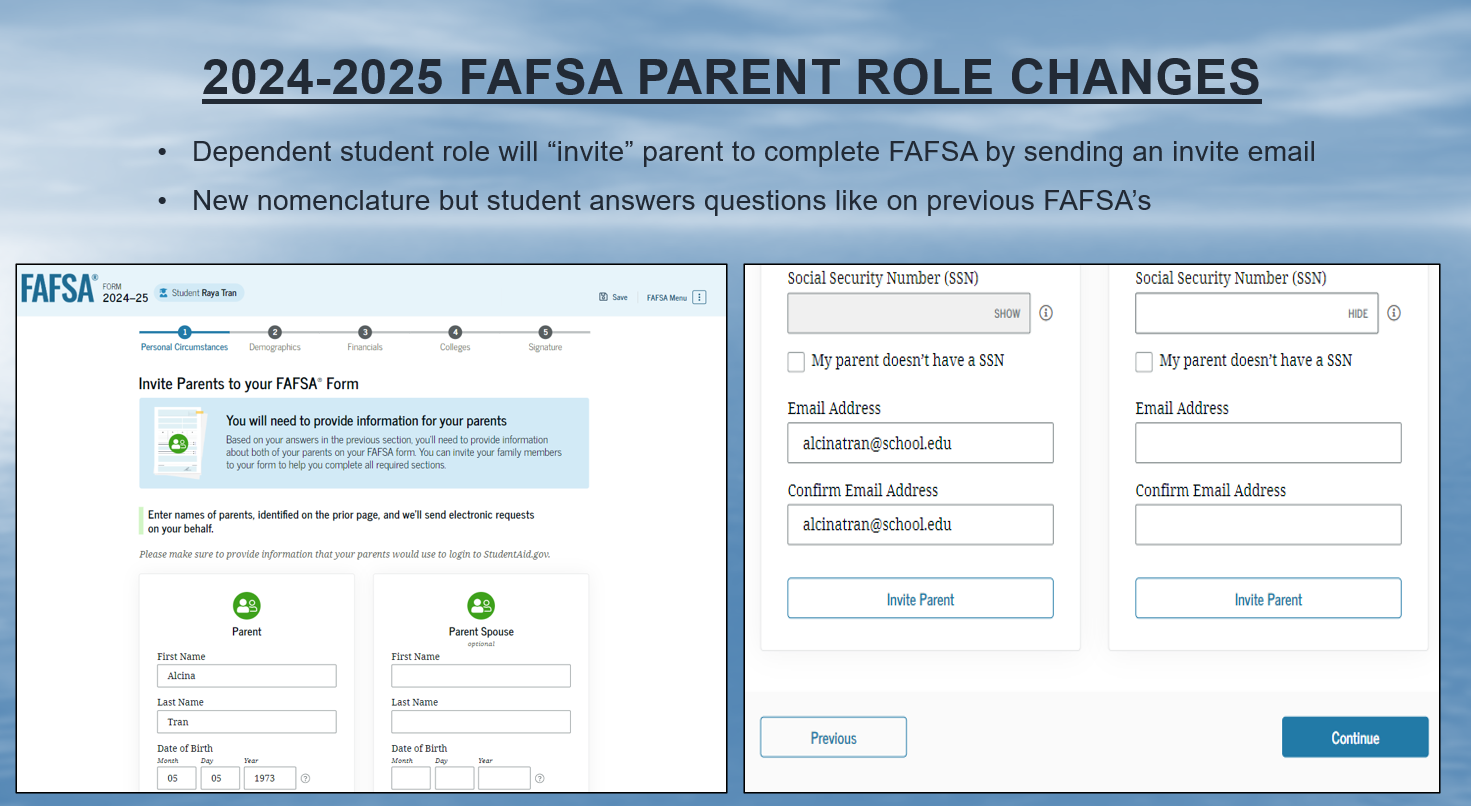 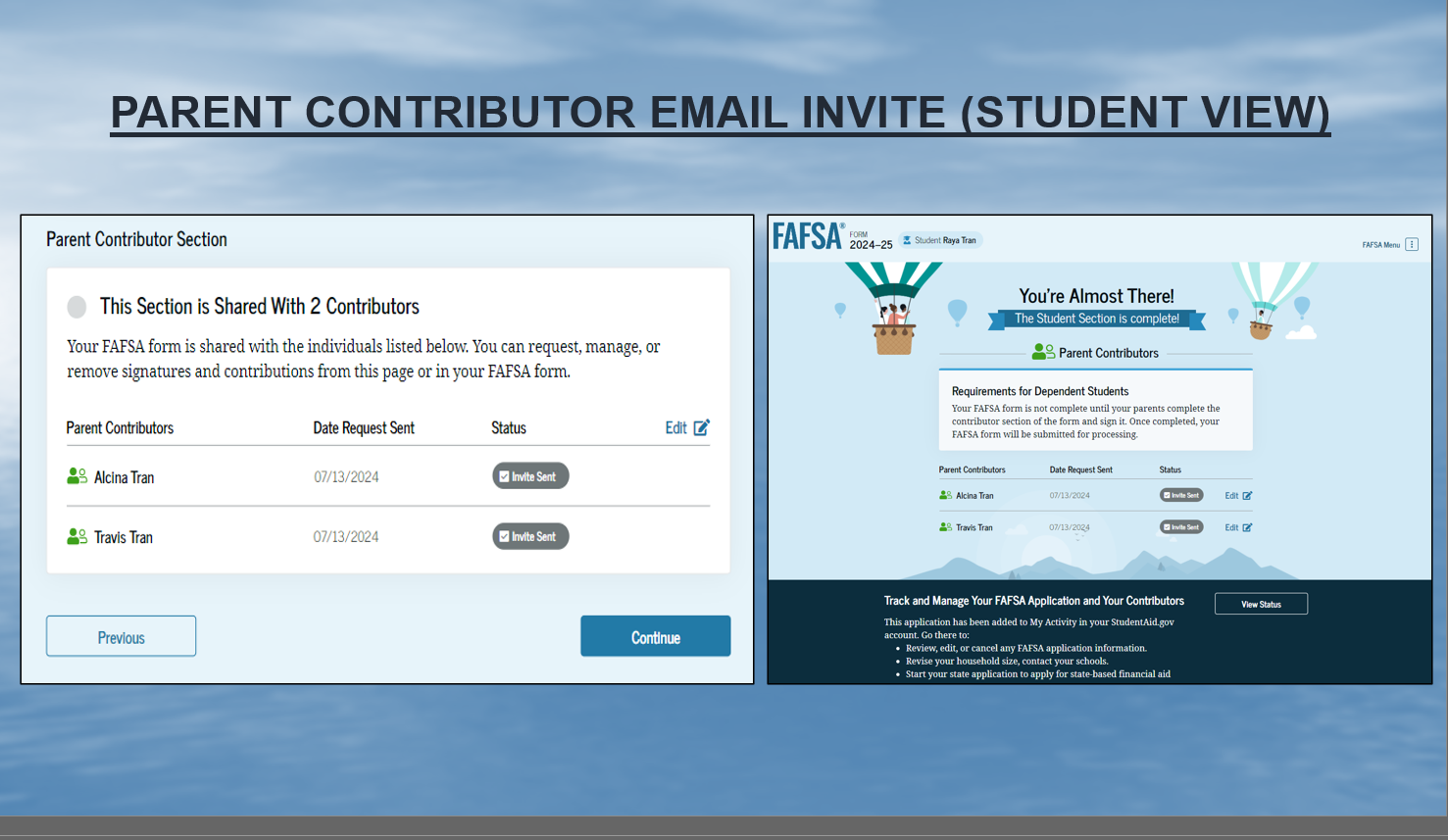 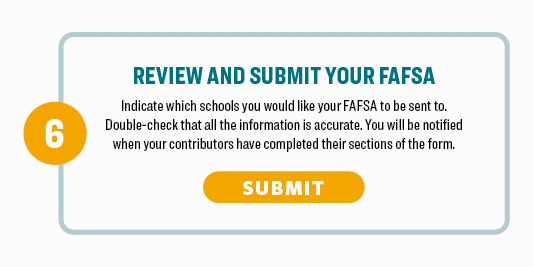 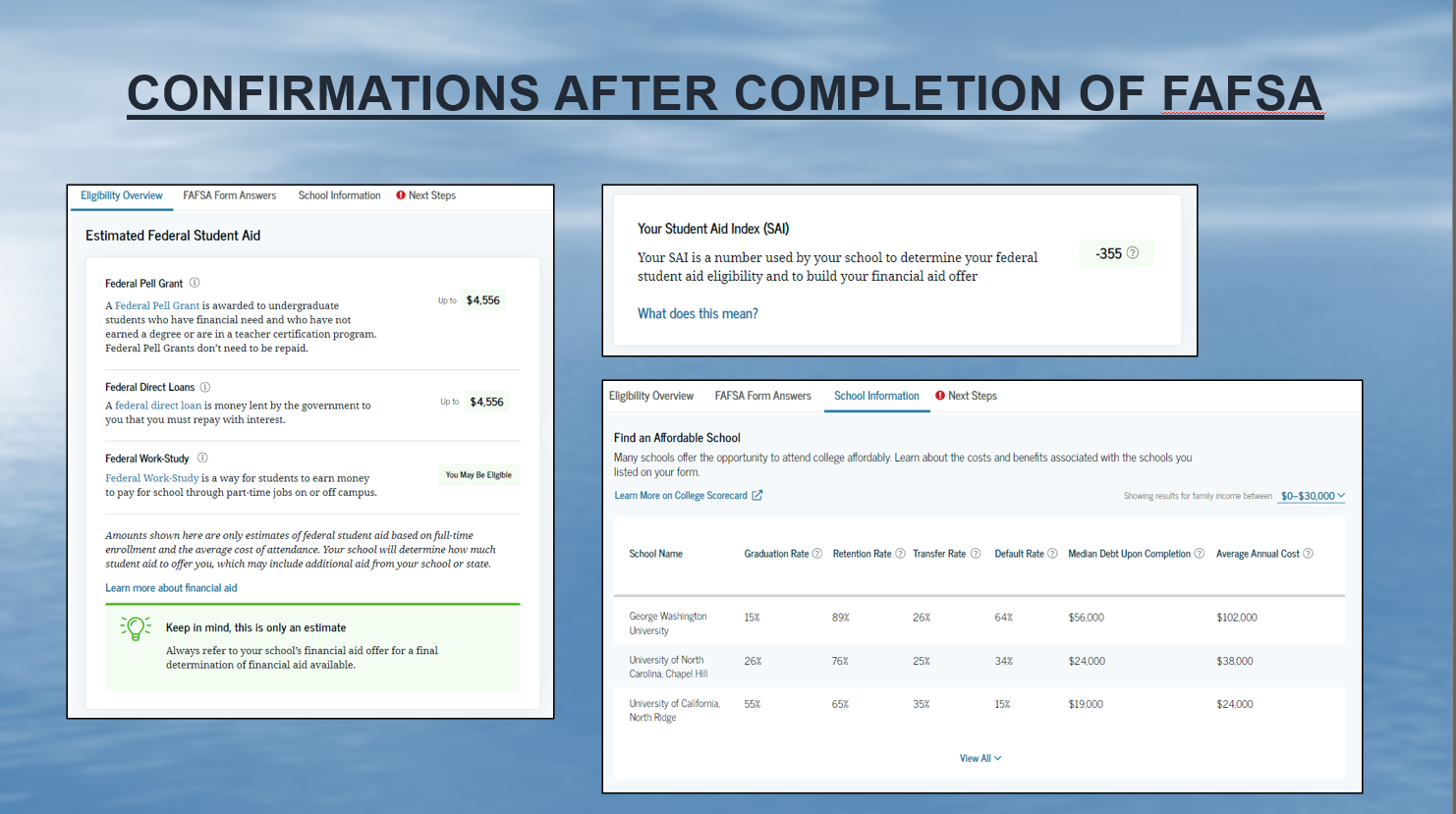 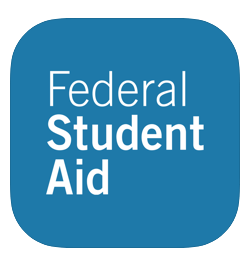 2024-2025 FAFSA Quick Tips



Create a Federal Student Aid (FSA) ID and Password at www.studentaid.gov. 

Utilize the IRS Data Retrieval Tool.

Watch for the confirmation page that says your FAFSA was submitted.

Do not report unnecessary assets like retirement accounts, home equity, or personal possessions.

Be truthful as schools can verify information.

Need help? Use the help functions within the FAFSA (including live chat) or call 1-800-4-FED-AID.
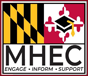 State of Maryland
The State of Maryland Higher Education Commission (MHEC)  awards over $100 million in need-based grants and merit scholarships through the state's 22 programs each year.

Complete the FAFSA by March 1st every year. 
Create an MDCAPS account at www.mhec.state.md.us
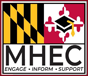 State of Maryland (MDCAPS) Website
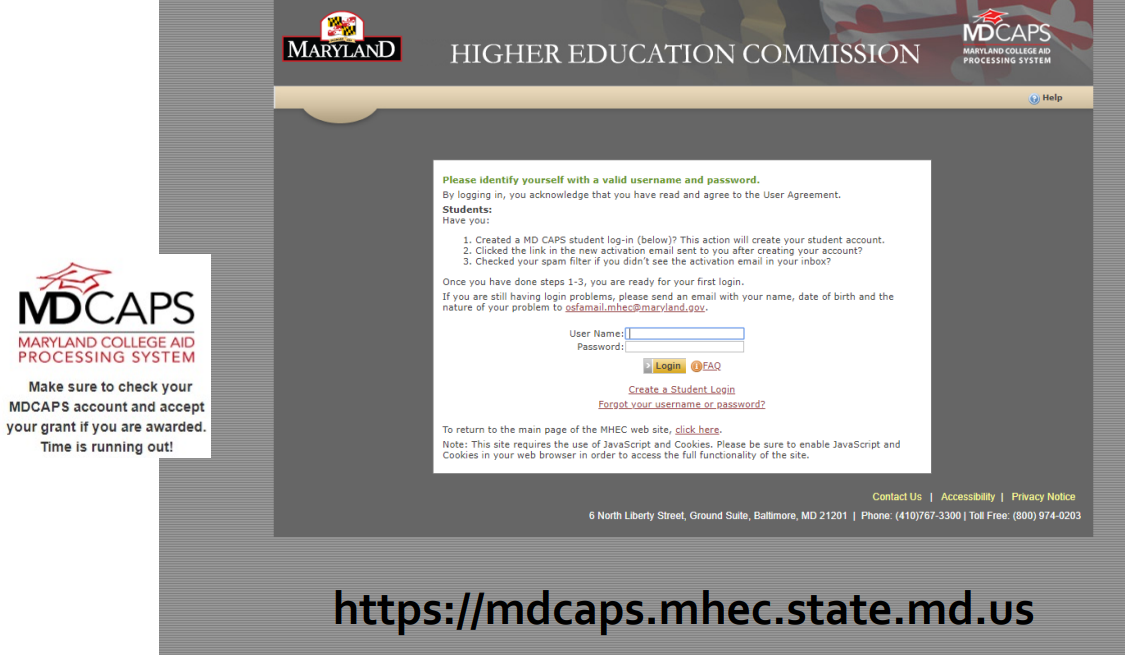 MHEC will invite you to join MDCAPS once their office receives your FAFSA application.
Complete the FAFSA by March 1st every year.
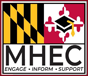 State of Maryland (Promise Scholarship)
The Community College Promise Scholarship is a last dollar scholarship that is available to students who enroll at a Maryland community college.

Complete the FAFSA by March 1st every year. 
Create an MDCAPS account at www.mhec.state.md.us
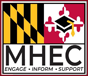 Maryland State Financial Aid Application (MSFAA)
The MSFAA is available to applicants who are ineligible to receive federal aid and allows qualified children of undocumented immigrants who qualify for in-state tuition (Maryland Dream Act),to receive Maryland grants and scholarships.
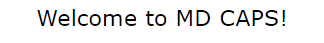 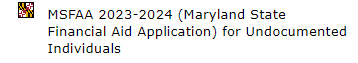 https://mdcaps.mhec.state.md.us/
Institutional Scholarships
Visit your school’s website or contact your college’s financial aid office for information regarding scholarship opportunities… now.
Apply early and be aware of deadlines, many are fast approaching. 
Some scholarships are awarded in the school application process.

The AACC Foundation has over 200 scholarships and awards nearly $1,000,000 annually. Application opens March 1st, and awards throughout the year.
Scholarships for Continuing Education programs are available.
How to apply for a
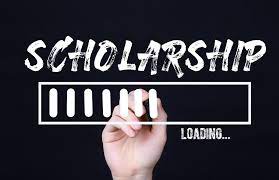 Start looking and applying for outside scholarships as soon as October… (the earlier you apply, the less the competition) and watch the deadlines.
Use as many resources as you can find:
High School Counselors (NAVIANCE)
Free scholarship searches are available at  studentaid.gov/scholarships
U.S. Department of Labor’s FREE scholarship search tool.  (CareerOneStop)
Review for legitimate scholarship search sites
NEVER PAY FOR SCHOLARSHIP SERVICES
Take time to create 2-3 really good essays (once done most essay questions are basically the same and you can copy & paste).
Reach out to community groups and organizations you are affiliated with, as well as employers and local businesses
How Much Does College Cost?
Tuition and Fees Cost of courses and required fees only.
COA Cost Of Attendance is made up of tuition, fees, room and board, books, supplies, transportation, etc. 
EFC (soon to be SAI) Expected Family Contribution (Student Aid Index) determines your funding eligibility based on the information reported on the FAFSA application.
Financial Need is the difference between the Cost of Attendance and your Expected Family Contribution.  (COA – EFC (SAI) = Financial Need)
Types of Student Financial Aid
Gift Aid: Grants do not need to be paid back.
Federal and State Grants
State, Institutional, and Outside Scholarships 
Self Help Aid: Loans need to be paid back.
Direct Subsidized and Unsubsidized Loans: $5,500 - $10,500 (depending on eligibility and dependency status)
Federal Work-Study: Student work on campus. Depends on school availability
	Other Sources:
VA, tuition assistance, Americorp, etc
	Parent Resources:
Direct PLUS Loan for Parents: COA minus other aid received (more common at 4-year institutions)
How Do I Apply for Financial Aid?
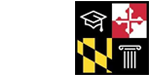 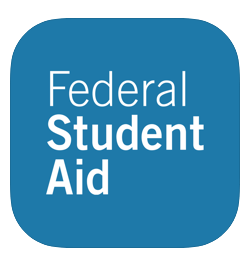 Free Application for Federal Student Aid (FAFSA)
StudentAid.gov


AACC Federal School Code: 002058



Which FAFSA?

2023-24 – the current school year
2024-25 FAFSA – next Fall
AACC Scholarships
www.aacc.edu/scholarships


Maryland Higher Education Commission (MHEC)
mhec.state.md.us
Financial Aid Resources
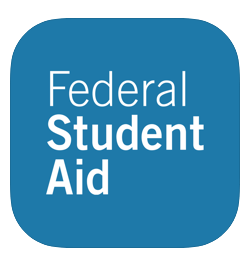 AACC Financial Aid Office 
If you have any further questions
Contact us!  If you are interested in attending AACC or have general questions about financial aid.

faoutreach@aacc.edu
www.aacc.edu/aid 
410-777-2203
Federal Student Aid (FSA) Channels

YouTube: @FederalStudentAid
Instagram: @FederalStudentAid
Twitter: @FAFSA

Federal Student Aid (FSA) Information Center
Live Chat: https://studentaid.gov/help-center/contact
Email: https://studentaid.gov/help-center/contact
1-800-433-3243
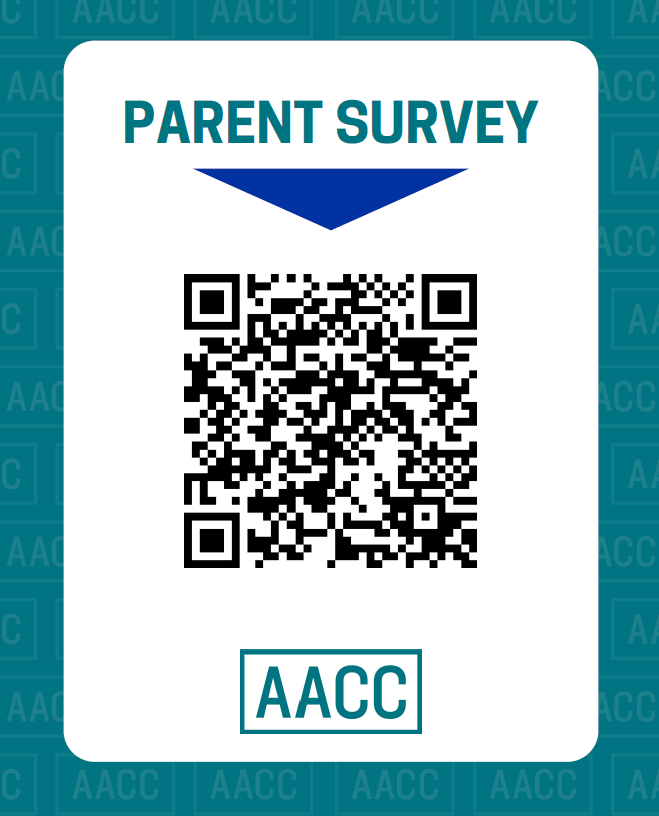 Parents!

Please complete a short survey so AACC can learn how to better support you